Ребенок с нарушениями функций опорно-двигательного аппарата в семье
Выполнила:
Титова Кристина
ДЦП
двигательные расстройства, возникающие в результате повреждения мозга на ранних этапах его развития
Спастическая диплегия (болезнь Литтла)
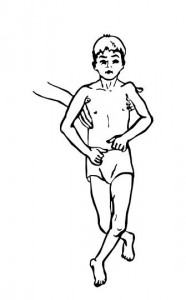 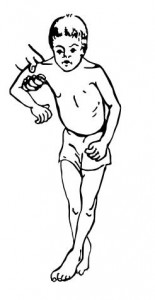 Двойная гемиплегия
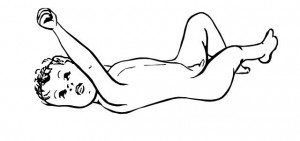 Гемипаретическая форма
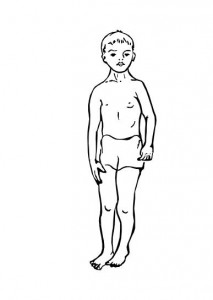 Гиперкинетическая форма
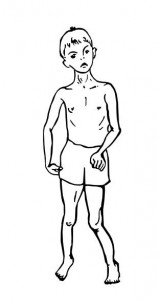 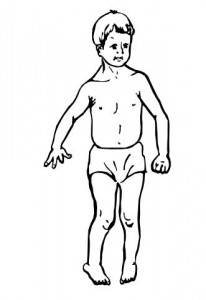 Атонически-астатическая форма
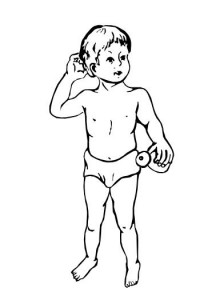 Ребенок с ДЦП в семье
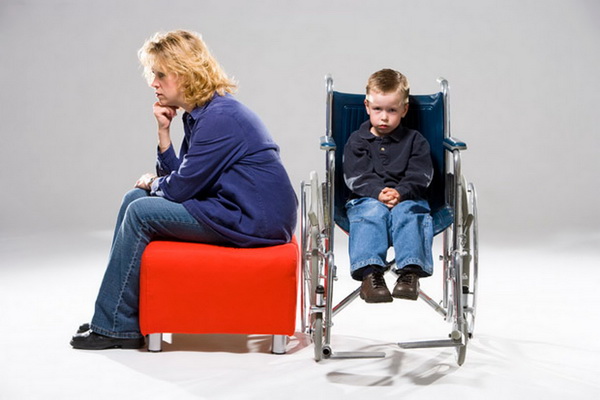 Помощь для родителей:
Обучать их  ухаживать за своим ребенком и развивать его психомоторные функции
Двигательные нарушения
Для этих детей необходим двигательный лечебный режим, который предусматривает частую смену поз путем различных игр, музыкальных занятий, прогулок.
Гленн Доман
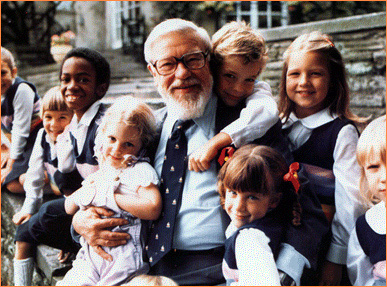 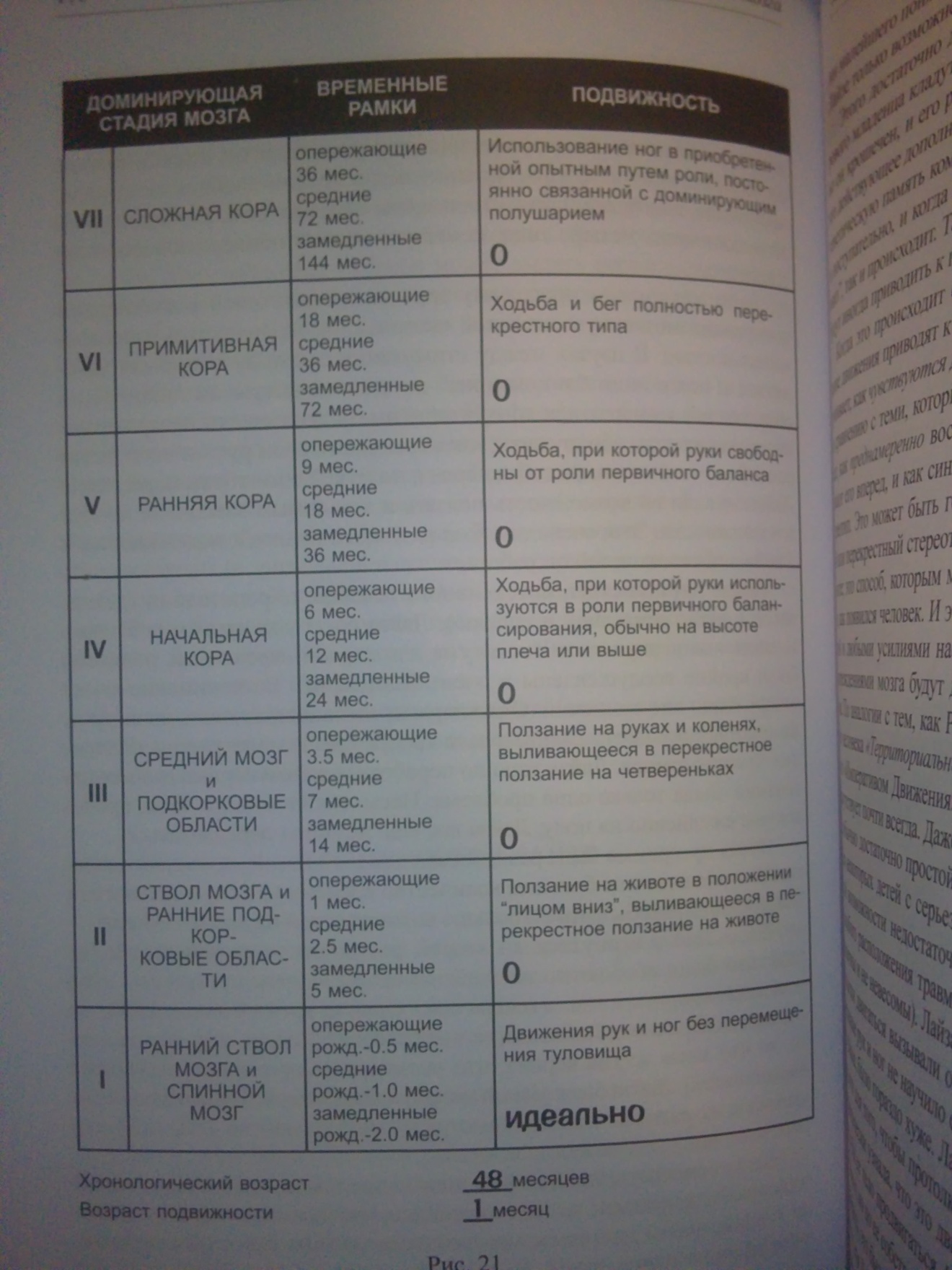 Одностороннее копирование
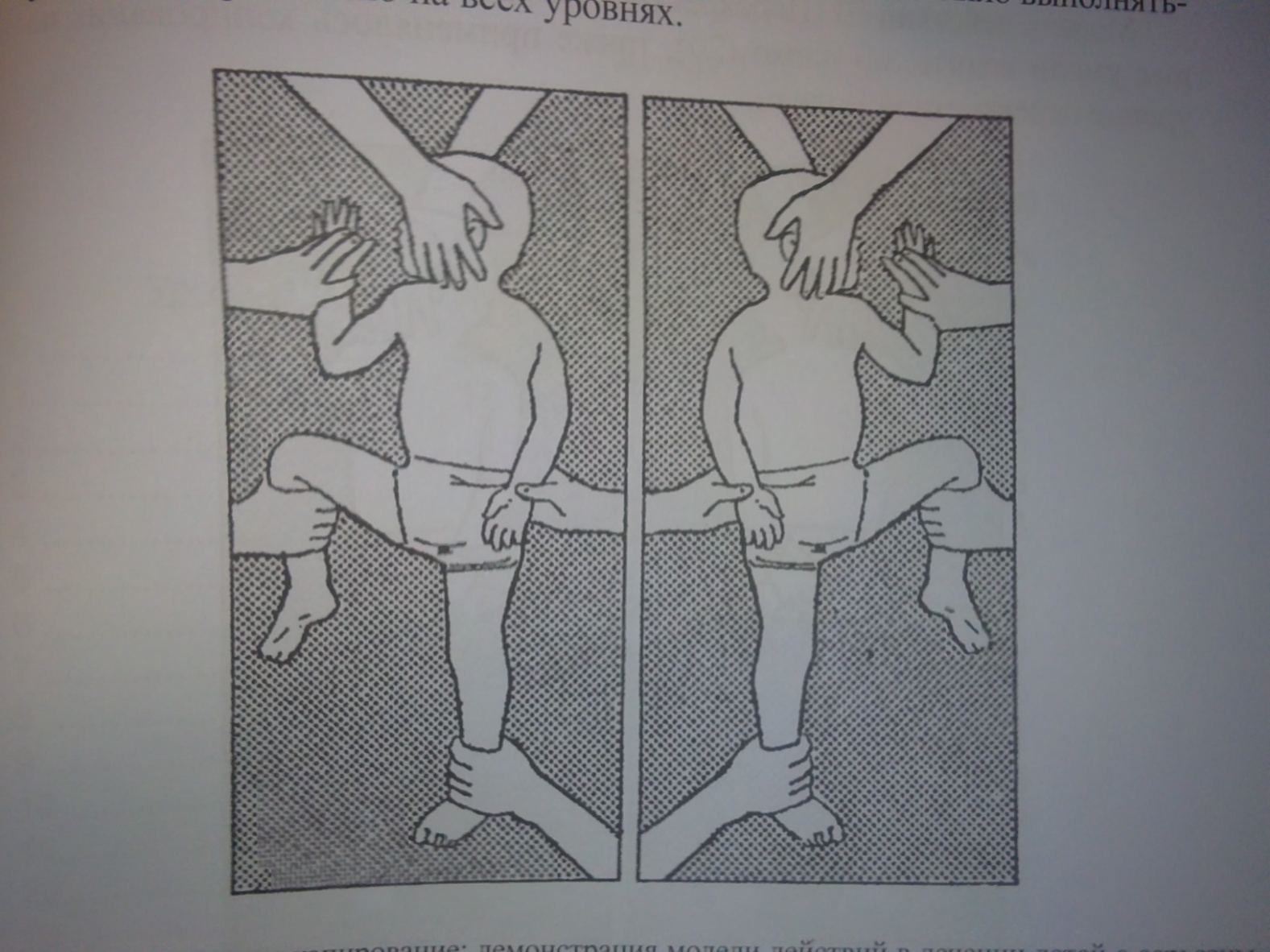 Перекрестное копирование
Наклонная доска
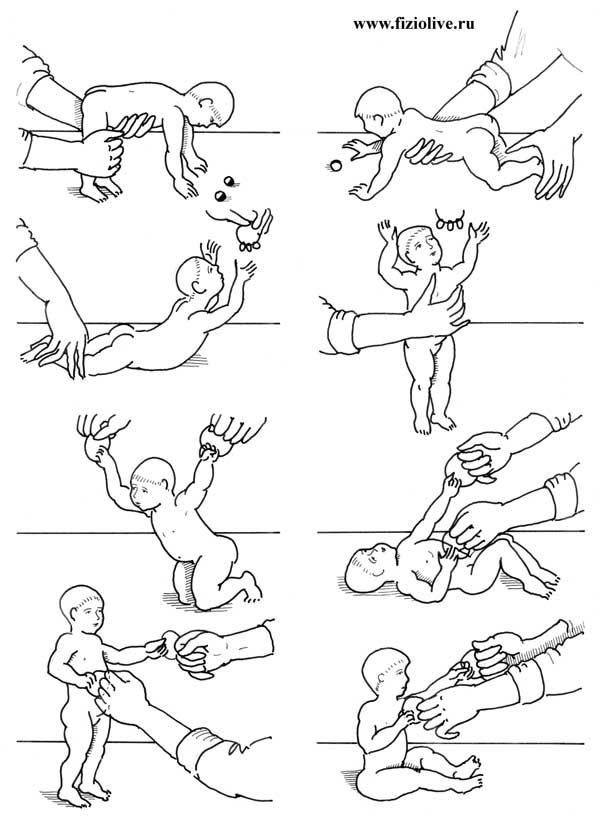 Общий двигательный режим
Подбираются наиболее адекватные позы
Положение на животе 
Правильная посадка
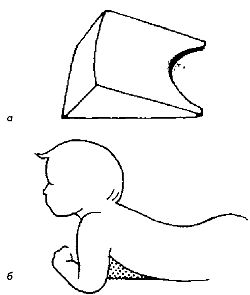 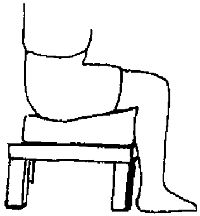 Общий двигательный режим
«Поза Бобата»




Вспомогательное средство передвижения 
Правильная поза на руках матери
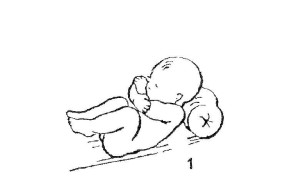 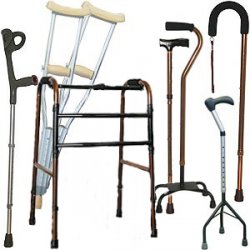 Общий двигательный режим
Иппотерапия
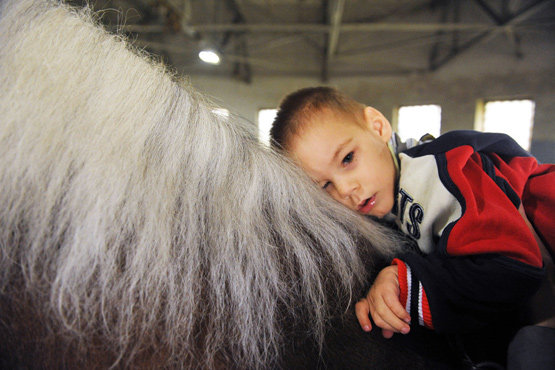 Общий двигательный режим
Плавание
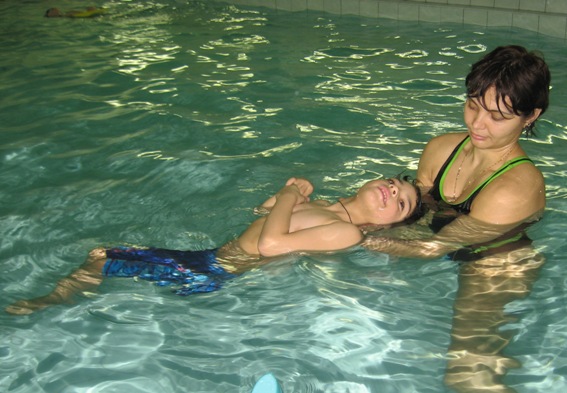 Игры
С простым физическим контактом
Подвижные игры
Игры-упражнения
Твердо установленные правила
Развитие кинестетических ощущений в руках
Коррекция речевого развития
Доречевой период:

Первый этап

стимулируют сосательный, хоботковый и поисковый рефлексы.
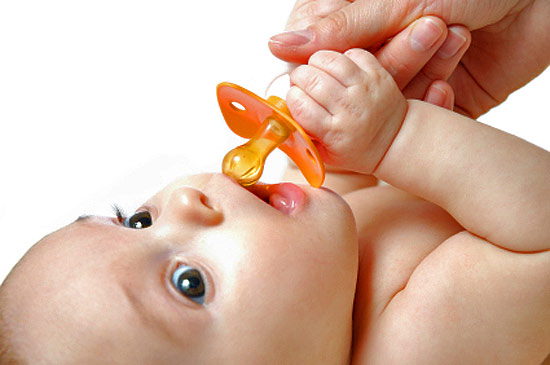 Второй этап
Формирование потребности в общении со взрослым:
Зрительная фиксация и прослеживание за движущимися предметами
Активизация начальных голосовых реакций
Массаж лица
Артикуляционная и дыхательная гимнастика
Третий этап
Развитие зрительного и слухового внимания
Стимуляция гуления
Массаж
Артикуляционная и дыхательная гимнастика
Четвертый этап
Развитие понимания
Метод «формального диалога»
Развитие способности подражательность
Накопление речевых впечатлений
Артикуляционная база
Стимуляция общения
Логопедическая работа в дошкольном возрасте
Артикуляционная моторика
 Просодика
Фонематические процессы
 Звукопроизношение
 Слоговая структура слова
Лексика
 Грамматический строй речи
 Связная речь
Развитие ВПФ
Пути помощи
поликлиники, 
неврологические отделения и психоневрологические больницы,
специализированные санатории,
ясли-сады, 
школы-интернаты для детей с нарушениями опорно-двигательного аппарата, 
дома ребенка, 
интернаты (Министерства социальной защиты)
и другие различные реабилитационные учреждения.
Профориентация
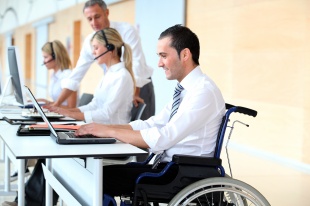 Миодистрофия Дюшенна
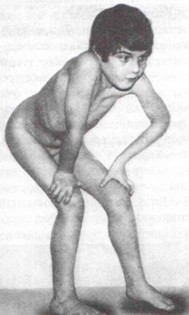 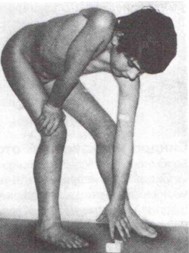 Лечение:
Рационально составленная диета (поддержание водно-солевого баланса, насыщение витаминами)
Массаж 
Парафиновые/озокеритные аппликации
ЛФК, бассейн
Ортопедическое лечение
Специальный электрический датчик «Водитель ритма»
Спасибо за внимание!